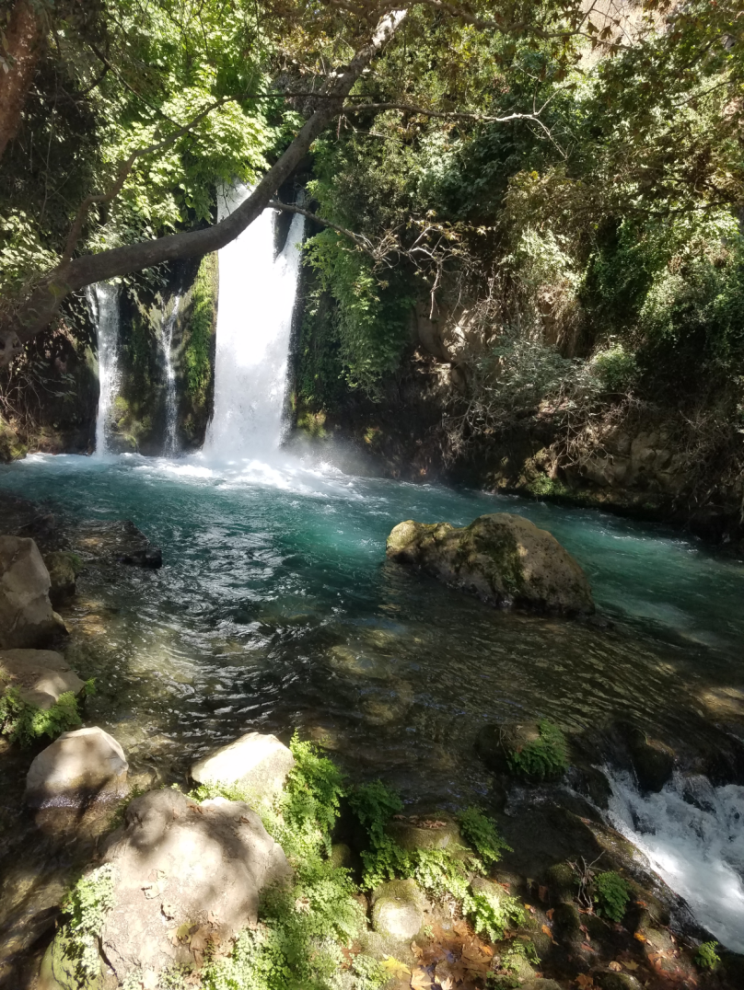 Greek-English Interlinear New Testament 
 Listen to and Learn
the Greek New Testament
Book of RevelationChapter 22
מְקוֹר מַיִם חַיִּים 
ἡ πηγή ὕδατος ζωῆς 
The Spring of Living Water 
생명수 샘  生命水的泉源
La Fuente de Agua Viva
La Source d'Eau Vive
Die Quelle Lebendigen Wassers 
Fonte de Água Viva
‎ يَنْبُوعَ الْمِيَاهِ الْحَيَّةِ،
Prepared and Recited by Ezra Kim, PhD
Revelation 22:1 





 Καὶ  ἔδειξέν  μοι  ποταμὸν  ὕδατος  ζωῆς
   and       he showed        me          a river                  of water            of life
  λαμπρὸν  ὡς  κρύσταλλον,   ἐκπορευόμενον 
         bright                  as                crystal                                coming out
   ἐκ  τοῦ  θρόνου  τοῦ  θεοῦ  καὶ  τοῦ  ἀρνίου.
    from      the           throne              of            God          and     of the        Lamb



	ESV 22:1 Then the angel showed me the river of the water of life, bright as crystal, flowing from the throne of God and of the Lamb
	CUV 22:1 天使又指示我在城內街道當中一道生命水的河、明亮如水晶、從神和羔羊的寶座流出來。
Revelation 22:2 


ἐν μέσῳ τῆς πλατείας αὐτῆς  καὶ τοῦ ποταμοῦ 
 in    middle  of the        street             its              and   of the      river
  ἐντεῦθεν  καὶ  ἐκεῖθεν  ξύλον  ζωῆς  ποιοῦν 
        hence              and         thence           tree           of life         bearing
καρποὺς  δώδεκα, κατὰ  μῆνα ἕκαστον  ἀποδιδοῦν  τὸν καρπὸν 
      fruits              twelve      throughout  month       each                   yielding            the       fruit 
αὐτοῦ,  καὶ  τὰ  φύλλα  τοῦ  ξύλου  εἰς  θεραπείαν  τῶν  ἐθνῶν.
      its            and    the       leaves       of the      tree         for            healing           of the    nations



ESV 22:2 through the middle of the street of the city; also, on either side of the river, the tree of life with its twelve kinds of fruit, yielding its fruit each month. The leaves of the tree were for the healing of the nations.
CUV  22:2 在河這邊與那邊有生命樹、結十二樣果子、〔樣或作回〕每月都結果子．樹上的葉子乃為醫治萬民。
Revelation 22:3-4
3   καὶ  πᾶν  κατάθεμα  οὐκ  ἔσται    ἔτι. 
         and       every         curse                     not    there will be  anymore 
 καὶ  ὁ  θρόνος  τοῦ  θεοῦ  καὶ  τοῦ  ἀρνίου 
   but     the       throne             of            God        and      of the      Lamb 
ἐν  αὐτῇ  ἔσται,  καὶ οἱ  δοῦλοι  αὐτοῦ  λατρεύσουσιν  αὐτῷ 
 in           it              will be         and    the     servants               his                      will serve                      him
 4   καὶ  ὄψονται  τὸ  πρόσωπον  αὐτοῦ, 
          and      they will see        the         face                            his 
     καὶ  τὸ  ὄνομα  αὐτοῦ  ἐπὶ  τῶν  μετώπων  αὐτῶν.
          and     the         name             his                on        the             foreheads            their



             ESV 22:3 No longer will there be anything accursed, but the throne of God and of the Lamb will be in it, and his servants will worship him. 4 They will see his face, and his name will be on their foreheads.     /  CUV  22:3 以後再沒有咒詛．在城裡有　神和羔羊的寶座．他的僕人都要事奉他．4 也要見他的面．他的名字必寫在他們的額上。
Revelation 22:5 


 καὶ  νὺξ  οὐκ  ἔσται  ἔτι  καὶ  οὐκ  ἔχουσιν 
  and      night      not        will be   anymore  and     not        they have 
 χρείαν  φωτὸς  λύχνου  καὶ  φωτὸς  ἡλίου,
     a need          of light            of lamp          or          of light          of sun
   ὅτι  κύριος  ὁ  θεὸς  φωτίσει  ἐπ᾽  αὐτούς, 
       for           Lord         the     God       will enlighten     on          them  
  καὶ  βασιλεύσουσιν  εἰς  τοὺς  αἰῶνας  τῶν αἰώνων.
    and              they will reign                 for         the           ages             of the         ages 



ESV 22:5 And night will be no more. They will need no light of lamp or sun, for the Lord God will be their light, and they will reign forever and ever.
CUV  22:5 不再有黑夜．他們也不用燈光日光．因為主　神要光照他們．他們要作王、直到永永遠遠。
Revelation 22:6 


 Καὶ  εἶπέν  μοι·  οὗτοι  οἱ  λόγοι  πιστοὶ 
   and      he said      to me        these       the       words     trustworthy
 καὶ  ἀληθινοί,  καὶ  ὁ  κύριος  ὁ  θεὸς  τῶν  πνευμάτων 
   and            true                  and    the        Lord         the      God      of the           spirits 
 τῶν  προφητῶν  ἀπέστειλεν  τὸν  ἄγγελον  αὐτοῦ 
  of the             prophets                 has sent                  the             angel                his
 δεῖξαι  τοῖς  δούλοις  αὐτοῦ  ἃ  δεῖ  γενέσθαι  ἐν  τάχει. 
   to show       to the        servants             his          what  must      take place          in       speed 


	ESV 22:6 And he said to me, "These words are trustworthy and true. And the Lord, the God of the spirits of the prophets, has sent his angel to show his servants what must soon take place.“      /     CUV 22:6 天使又對我說、這些話是真實可信的．主就是眾先知被感之靈的神、差遣他的使者、將那必要快成的事指示他僕人。
Revelation 22:7-8 
7  καὶ  ἰδοὺ  ἔρχομαι  ταχύ.  μακάριος  ὁ  τηρῶν
      and    behold      I am coming      soon             blessed     the one  who keeps 
 τοὺς λόγους τῆς προφητείας τοῦ βιβλίου τούτου. 
    the          words       of the          prophecy           of the         book            this
8   Κἀγὼ   Ἰωάννης  ὁ  ἀκούων  καὶ  βλέπων   ταῦτα.  
          and I              John       the one   who hears      and        sees              these things
  καὶ  ὅτε   ἤκουσα  καὶ  ἔβλεψα,    ἔπεσα  προσκυνῆσαι
    and   when       I heard         and       I saw                 I fell down     to worship  
ἔμπροσθεν τῶν  ποδῶν τοῦ ἀγγέλου τοῦ δεικνύοντός μοι ταῦτα.
      before               the         feet        of the      angel         who         shows                to me   them  


	ESV 22:7 "And behold, I am coming soon. Blessed is the one who keeps the words of the prophecy of this book.“8 I, John, am the one who heard and saw these things. And when I heard and saw them, I fell down to worship at the feet of the angel who showed them to me,    /    CUV  22:8 這些事是我約翰所聽見所看見的．我既聽見看見了、就在指示我的天使腳前俯伏要拜他。7 看哪、我必快來。凡遵守這書上預言的有福了。
Revelation 22:9 


   καὶ  λέγει  μοι·    ὅρα   μή· 
      but       he says    to me           see          no 
 σύνδουλός  σού  εἰμι  καὶ  τῶν  ἀδελφῶν  σου 
   a fellow servant         your       I am      and      of the        brothers             your 
  τῶν  προφητῶν  καὶ  τῶν  τηρούντων  τοὺς  λόγους 
   of the             prophets           and    of those         who keep                the            words 
  τοῦ  βιβλίου  τούτου·   τῷ  θεῷ  προσκύνησον.
   of the          book               this                    to        God               worship
 
 
	ESV 22:9  but he said to me, "You must not do that! I am a fellow servant with you and your brothers the prophets, and with those who keep the words of this book. Worship God.“       /    CUV 22:9 他對我說、千萬不可．我與你、和你的弟兄眾先知、並那些守這書上言語的人、同是作僕人的．你要敬拜神。
Revelation 22:10-11 
10  Καὶ  λέγει  μοι·  μὴ  σφραγίσῃς  τοὺς  λόγους 
         and       he says    to me     not      you shall seal up        the           words
         τῆς  προφητείας  τοῦ  βιβλίου  τούτου, 
             of the            prophecy             of the          book              this 
 ὁ  καιρὸς  γὰρ  ἐγγύς  ἐστιν.         11  ὁ  ἀδικῶν  ἀδικησάτω  ἔτι
 the      time            for          near              is                               the    evildoer          let him do evil          still
     καὶ  ὁ  ῥυπαρὸς   ῥυπανθήτω  ἔτι,  καὶ  ὁ  δίκαιος 
         and    the        filthy                 let him be filthy         still       and    the    righteous
 δικαιοσύνην  ποιησάτω  ἔτι   καὶ  ὁ  ἅγιος  ἁγιασθήτω  ἔτι.
    righteousness                 let him do           still       and    the     holy           let him be holy       still



      	ESV 22:10  And he said to me, "Do not seal up the words of the prophecy of this book, for the time is near.  11 Let the evildoer still do evil, and the filthy still be filthy, and the righteous still do right, and the holy still be holy.“    
	CUV  22:10 他又對我說、不可封了這書上的預言．因為日期近了。 11 不義的、叫他仍舊不義．污穢的、叫他仍舊污穢．為義的、叫他仍舊為義．聖潔的、叫他仍舊聖潔。
Revelation 22:12-13 



12   Ἰδοὺ  ἔρχομαι  ταχύ,  καὶ  ὁ  μισθός  μου 
         behold      I am coming       soon         and    the  recompense     my
 μετ᾽  ἐμοῦ  ἀποδοῦναι  ἑκάστῳ  ὡς  τὸ  ἔργον
   with            me             to repay                 to each one       as      the       deed 
  ἐστὶν  αὐτοῦ.                  13  ἐγὼ  τὸ  ἄλφα   καὶ  τὸ  ὦ, 
      is                 his                                                      I          the       Alpha         and     the   Omega 
  ὁ  πρῶτος  καὶ  ὁ  ἔσχατος,  ἡ  ἀρχὴ  καὶ  τὸ  τέλος.
  the         first              and     the         last              the   beginning  and     the       end


 
	ESV  22:12 Behold, I am coming soon, bringing my recompense with me, to repay each one for what he has done. 
13 I am the Alpha and the Omega, the first and the last, the beginning and the end.“       /      CUV  22:12 看哪、我必快來．賞罰在我、要照各人所行的報應他。13 我是阿拉法、我是俄梅戛、我是首先的、我是末後的、我是初、我是終。
Revelation 22:14-15 
14  Μακάριοι  οἱ  πλύνοντες  τὰς στολὰς  αὐτῶν, 
               blessed          those       who wash            the        robes             their  
    ἵνα   ἔσται   ἡ  ἐξουσία  αὐτῶν  ἐπὶ  τὸ  ξύλον 
  so that  there will be   the       right                 their            to       the       tree
 τῆς  ζωῆς  καὶ  τοῖς  πυλῶσιν  εἰσέλθωσιν  εἰς  τὴν  πόλιν. 
 of the       life         and     by the          gates           that they may enter   into      the        city
15  ἔξω  οἱ κύνες  καὶ οἱ φάρμακοι  καὶ οἱ πόρνοι  καὶ οἱ φονεῖς 
       outside   the     dogs         and   the       sorcerers           and   the  fornicators     and   the   murderers
  καὶ  οἱ  εἰδωλολάτραι  καὶ  πᾶς  φιλῶν  καὶ  ποιῶν  ψεῦδος.
    and     the            idolaters                     and  everyone  who loves   and       practices     falsehood



	ESV 22:14 Blessed are those who wash their robes, so that they may have the right to the tree of life and that they may enter the city by the gates. 15 Outside are the dogs and sorcerers and the sexually immoral and murderers and idolaters, and everyone who loves and practices falsehood.          /       CUV 22:14 那些洗淨自己衣服的有福了、可得權柄能到生命樹那裡、也能從門進城。15 城外有那些犬類、行邪術的、淫亂的、殺人的、拜偶像的、並一切喜好說謊言編造虛謊的。
Revelation 22:16 



  Ἐγὼ  Ἰησοῦς  ἔπεμψα  τὸν  ἄγγελόν  μου 
       I               Jesus             I  have sent       the            angel              my 
 μαρτυρῆσαι  ὑμῖν  ταῦτα  ἐπὶ  ταῖς  ἐκκλησίαις. 
        to testify                   to you   these things    for       the             churches
  ἐγώ  εἰμι  ἡ  ῥίζα   καὶ  τὸ  γένος  Δαυίδ, 
        I            am      the     root        and     the  descendant   of David
     ὁ  ἀστὴρ  ὁ  λαμπρὸς   ὁ   πρωϊνός.
        the      star           the          bright           the   early of the morning



	ESV 22:16 "I, Jesus, have sent my angel to testify to you about these things for the churches. I am the root and the descendant of David, the bright morning star.“         /       CUV 22:16 我耶穌差遣我的使者為眾教會將這些事向你們證明。我是大衛的根、又是他的後裔．我是明亮的晨星。
Revelation 22:17 


 Καὶ  τὸ  πνεῦμα  καὶ  ἡ  νύμφη  λέγουσιν· 
   and      the          Spirit            and    the       Bride                   say
  ἔρχου.   καὶ   ὁ   ἀκούων  εἰπάτω·   ἔρχου. 
      come            and   the one  who hears      let him say           come
        καὶ   ὁ     διψῶν    ἐρχέσθω, 
              and   the one  who is thirsty     let him come
    ὁ    θέλων   λαβέτω  ὕδωρ  ζωῆς  δωρεάν. 
 the one  who desires    let him take       water         of life            freely 





        ESV 22:17 The Spirit and the Bride say, "Come." And let the one who hears say, "Come." And let the one who is thirsty come; let the one who desires take the water of life without price.
     CUV 22:17 聖靈和新婦都說來。聽見的人也該說來。口渴的人也當來．願意的都可以白白取生命的水喝。
Revelation 22:18 


    Μαρτυρῶ  ἐγὼ  παντὶ   τῷ  ἀκούοντι
             I testify                  I        to everyone   who         hears 
 τοὺς  λόγους  τῆς  προφητείας  τοῦ  βιβλίου  τούτου·
     the            words         of the            prophecy              of the        book                 this 
 ἐάν  τις  ἐπιθῇ  ἐπ᾽ αὐτά,  ἐπιθήσει  ὁ  θεὸς  ἐπ᾽ αὐτὸν 
     if     anyone      adds          to         them             will add          the    God         to          him  
 τὰς  πληγὰς  τὰς  γεγραμμένας  ἐν  τῷ  βιβλίῳ  τούτῳ,
    the        plagues          the              written                        in      the           book              this


	ESV 22:18  I warn everyone who hears the words of the prophecy of this book: if anyone adds to them, God will add to him the plagues described in this book,    /    CUV  22:18 我向一切聽見這書上預言的作見證、若有人在這預言上加添甚麼、　神必將寫在這書上的災禍加在他身上．
Revelation 22:19 


  καὶ  ἐάν  τις   ἀφέλῃ  ἀπὸ  τῶν  λόγων 
    and         if     anyone   takes away     from         the         words 
 τοῦ  βιβλίου  τῆς  προφητείας  ταύτης,  ἀφελεῖ  ὁ  θεὸς
  of the       book             of the           prophecy                   this             will take away  the    God 
τὸ μέρος αὐτοῦ ἀπὸ τοῦ ξύλου τῆς ζωῆς  καὶ ἐκ τῆς πόλεως
 the    share          his            from     the       tree        of the     life        and  from  the         city
  τῆς  ἁγίας  τῶν  γεγραμμένων  ἐν  τῷ  βιβλίῳ  τούτῳ.
     the          holy         which          are written                   in       the          book              this



	ESV 22:19 and if anyone takes away from the words of the book of this prophecy, God will take away his share in the tree of life and in the holy city, which are described in this book.
	CUV 22:19 這書上的預言、若有人刪去甚麼、神必從這書上所寫的生命樹、和聖城、刪去他的分。
Revelation 22:20-21 


20     Λέγει  ὁ  μαρτυρῶν  ταῦτα· 
                says           he       who testifies          these things 

 ναί,  ἔρχομαι  ταχύ.  Ἀμήν,  ἔρχου  κύριε  Ἰησοῦ. 
    yes           I am coming         soon            Amen              come               Lord            Jesus


21   Ἡ  χάρις  τοῦ  κυρίου  Ἰησοῦ  μετὰ  πάντων.  ἀμήν. 
        the        grace       of the          Lord               Jesus            with               all                     Amen


	ESV 22:20  He who testifies to these things says, "Surely I am coming soon." Amen. Come, Lord Jesus! 21 The grace of the Lord Jesus be with all. Amen.    /    CUV  22:20 證明這事的說、是了．我必快來。阿們。主耶穌阿、我願你來。21 願主耶穌的恩惠、常與眾聖徒同在。阿們。